Discovering Music, Third Edition
by R. Larry Todd
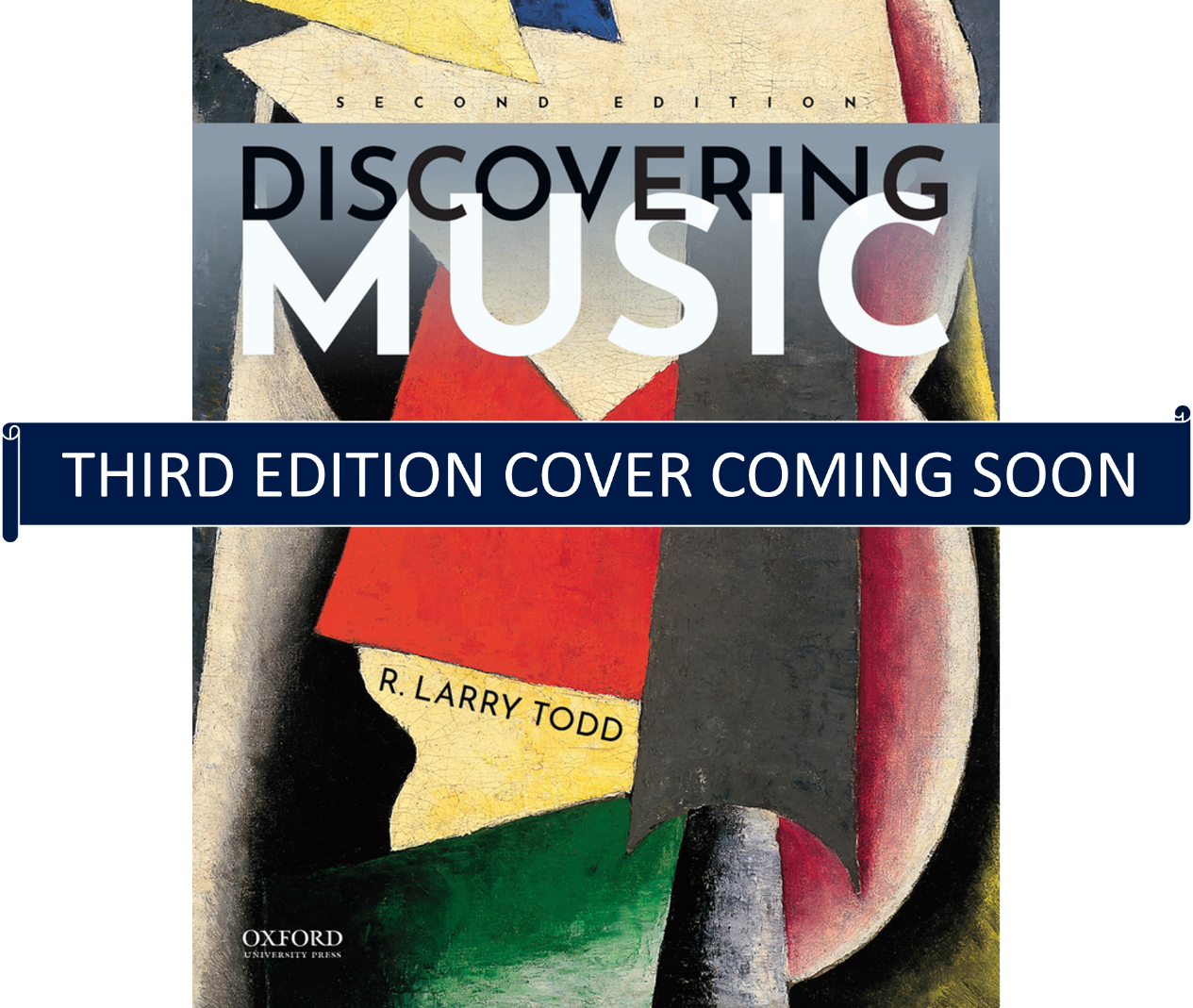 Chapter 2: Rhythm, Meter, Texture and Dynamics
Learning Objectives
2.1 Describe the differences between rhythm, tempo and meter. 
2.2 Understand the three types of meter and what distinguishes them.
2.3 Understand the three primary types of musical textures and what distinguishes them.
2.4 Explain what a chord is and its role in harmony.
2.5 Understand the role dynamics play in music.
Rhythm, Meter, Texture, and Dynamics
Rhythm – organization of sounds into temporal relationships (durations of individual pitches)
Meter – pattern of stressed and unstressed beats
Texture – blending of melodic lines and harmonies
Dynamics – loudness or softness of a pitch
Rhythmic Values (1 of 2)
Whole note 
Half note
Quarter note
Eighth note
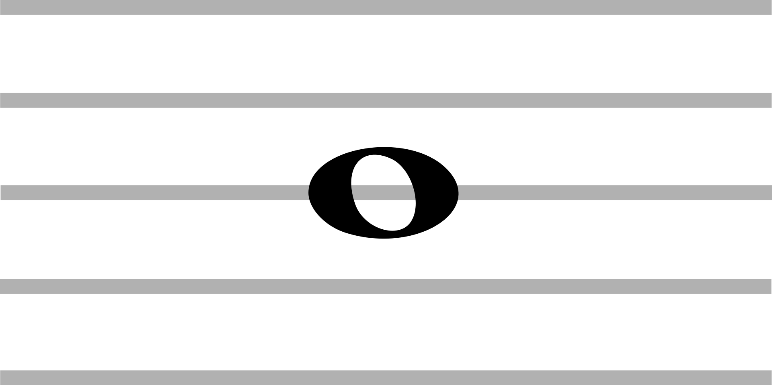 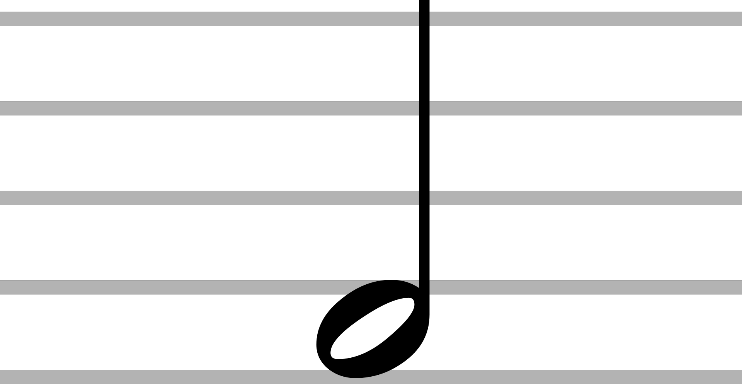 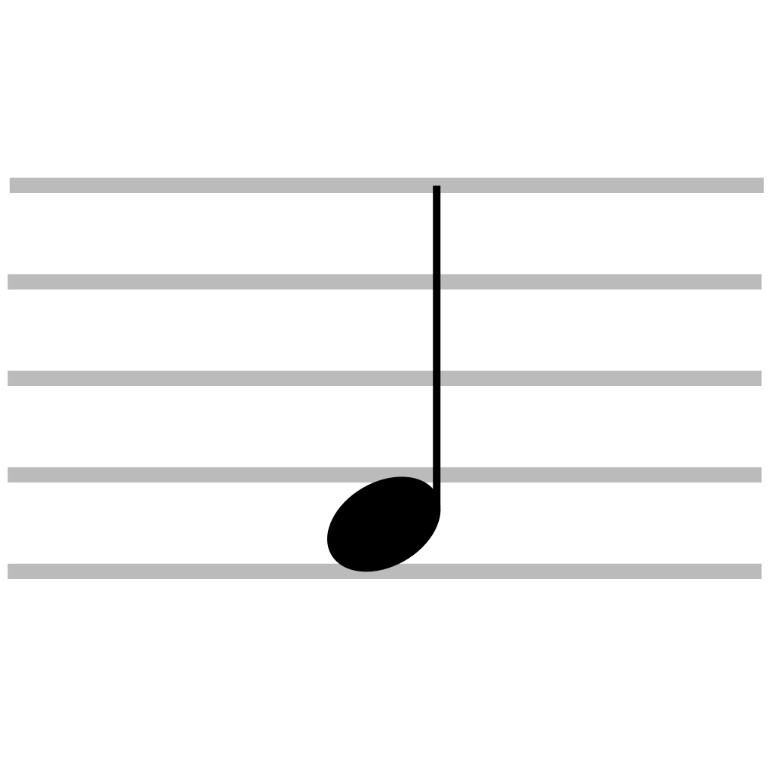 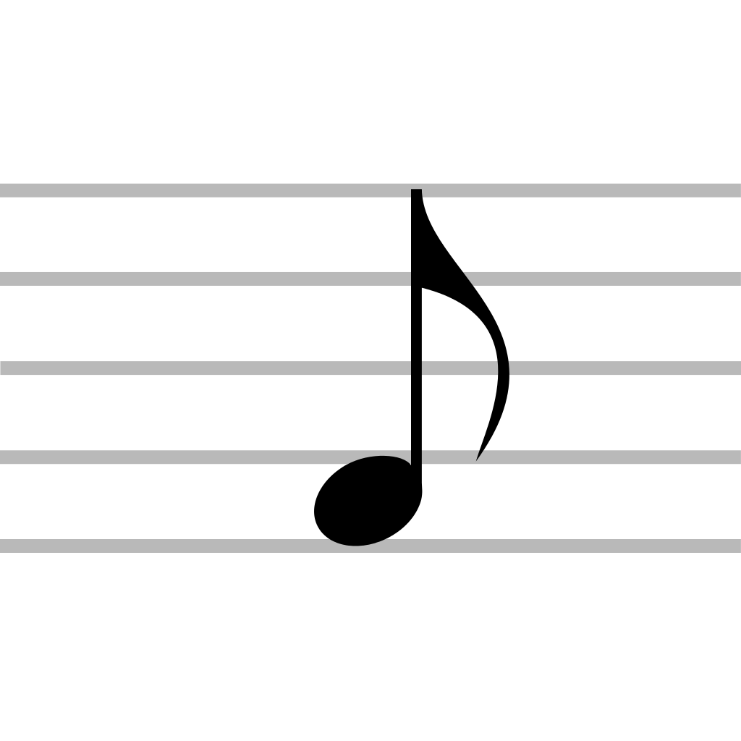 Figure 2.1  Rhythmic Values
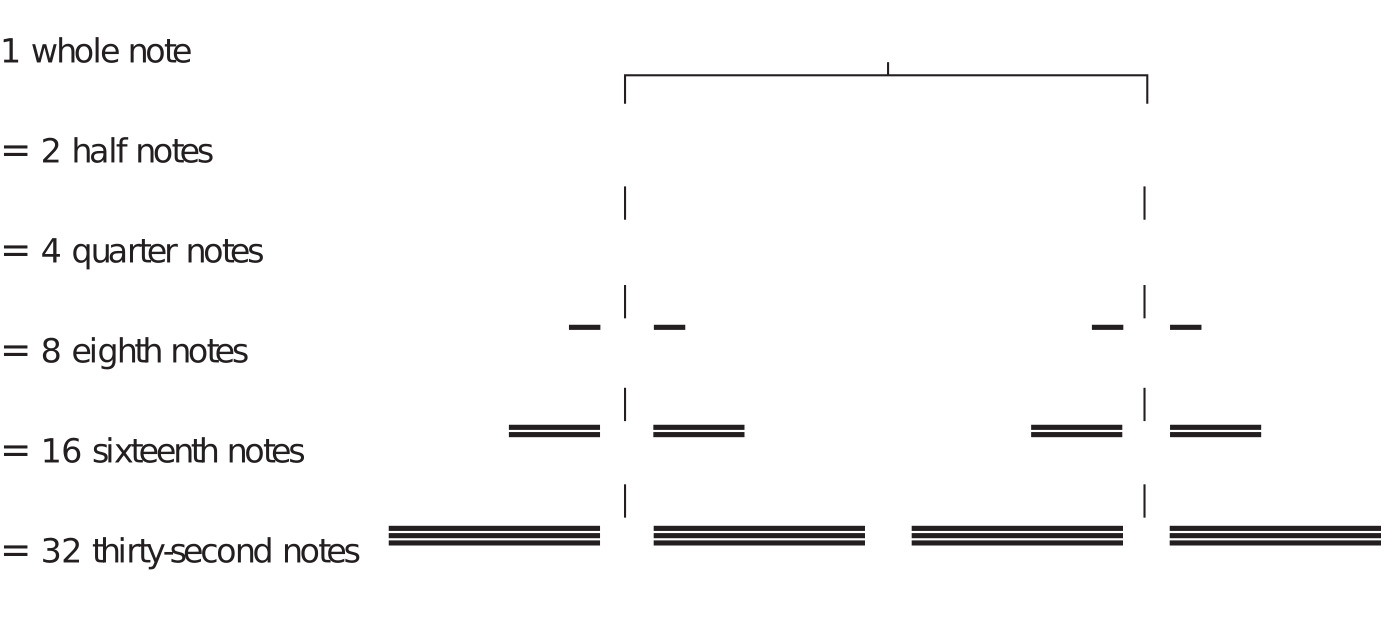 [Speaker Notes: Figure 2.01: Rhythmic values (binary division).]
Rhythmic Values (2 of 2)
Altering rhythmic values:
Dotted note – note with a dot placed after it to increase its rhythmic value by half
Tie – curved figure connecting two pitches to indicate that they should be held as one continuous sound
Triplet – rhythmic grouping of three notes with the same duration as two similar notes
Rests – notational sign specifying a momentary pause
Example 2.01
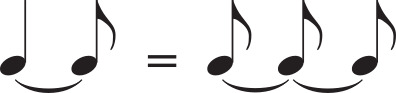 Tempo Markings
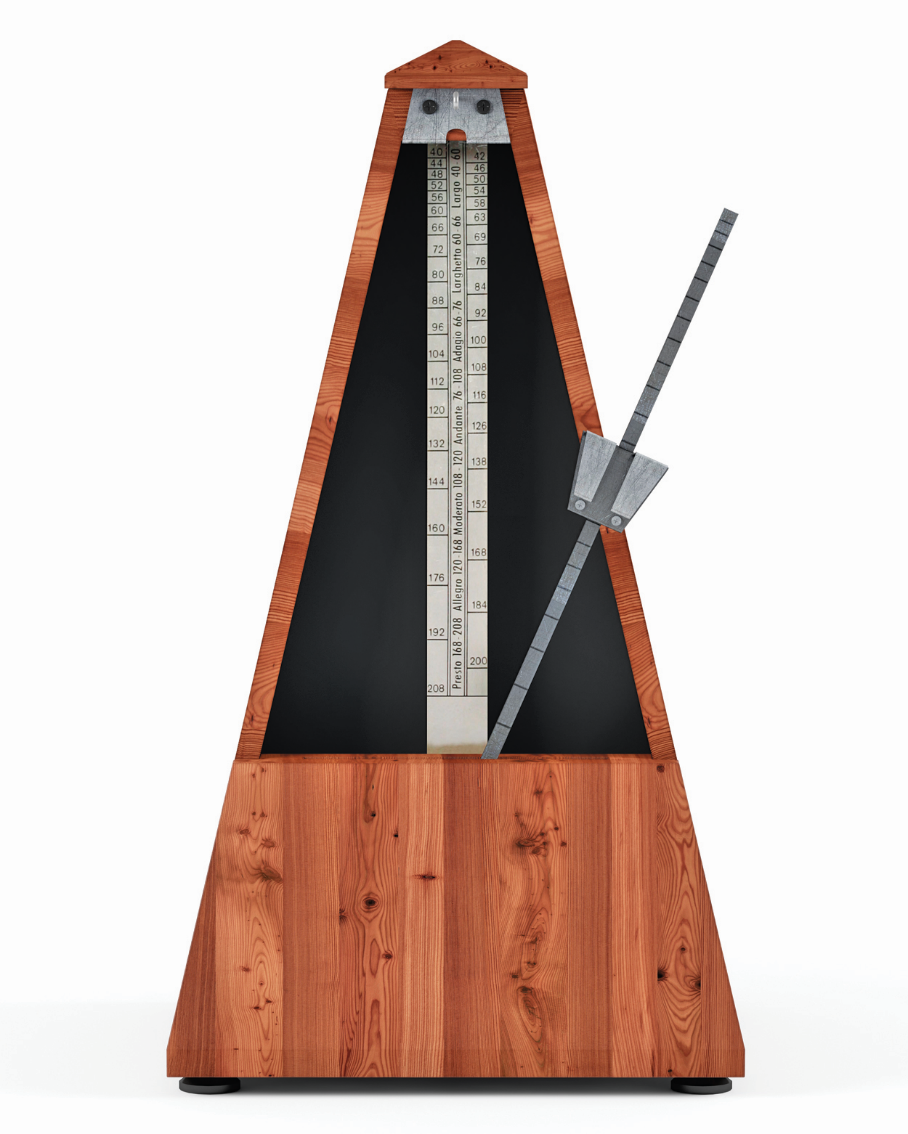 Tempo – speed or pace of a composition
Tempo marking (e.g., metronome)
Allegro – fast
Adagio – slow
Metronome
[Speaker Notes: Photo 2.01: Mechanical metronome]
Pulse or Beat
Beat – fundamental pulse in a musical composition
The basic subdivision within the measure lines of a composition
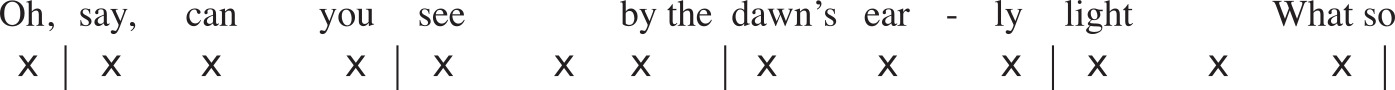 [Speaker Notes: Example 2.02]
Measures
Measure (or bar) – basic temporal division of Western music, periodically indicated by measure lines (vertical line across staff)
Meter/metrical – regular arrangement of stressed and unstressed beats
Accents – emphasis placed on a note/chord, often indicated by a >
Upbeats and Downbeats
Downbeat – accented beat at the beginning of a measure
Upbeat – weak beat that precedes a downbeat
Syncopation – rhythmic device in which normally unaccented beats are accented
Backbeat – A strong accent on a normally unaccented beat (typically the second and fourth), common in jazz, rock, and popular music
Meter
Duple meter – two beats per measure
Triple meter – three beats per measure
Compound meter – subdivides main beats into groups of three
Quadruple meter – four beats per measure
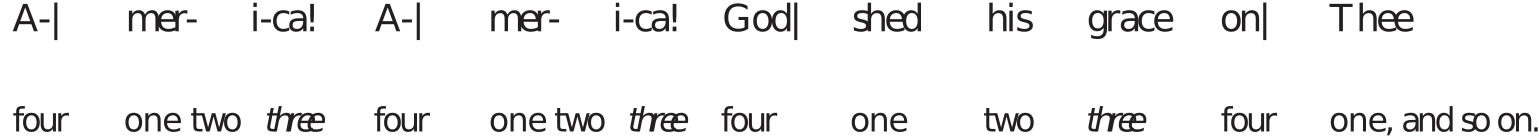 [Speaker Notes: Example 02.07]
Texture (1 of 2)
Texture – blending of melodic lines and harmonies
Three basic musical textures:
Monophony 
Polyphony 
Homophony
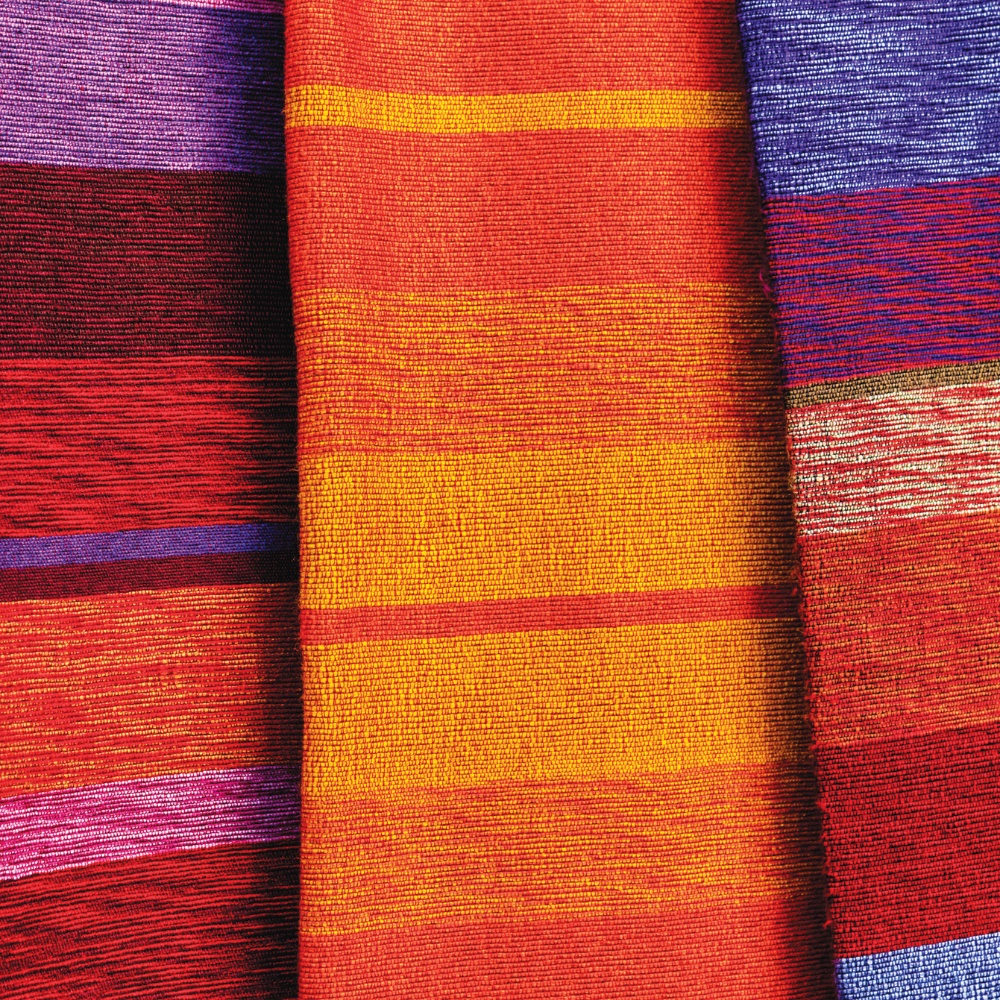 [Speaker Notes: Photo 2.02: Musical texture is like a fabric of sound. Bartosz Hadyniak/iStockphoto]
Texture (2 of 2)
Monophony – single melodic line
Polyphony – 2+ musical lines
Counterpoint – fitting one line of music against another, different line
Imitative counterpoint – makes extensive use of imitation between voices
Canon – pitches of one part are strictly imitated by one or more other parts (e.g., “Row, row, row your boat”)
Non-imitative counterpoint – different parts are relatively independent and do not imitate one another
Homophony – single melodic line supported by block-like chords
Harmony
Harmony – vertical combinations of pitches to produce chords (two or more notes sounded simultaneously)
Triad – chord consisting of three pitches, constructed by adding pitches a third and a fifth above a fundamental pitch (e.g., C-E-G, D-F-A)
Harmonic progression – progression from one chord to another
Example 2.12
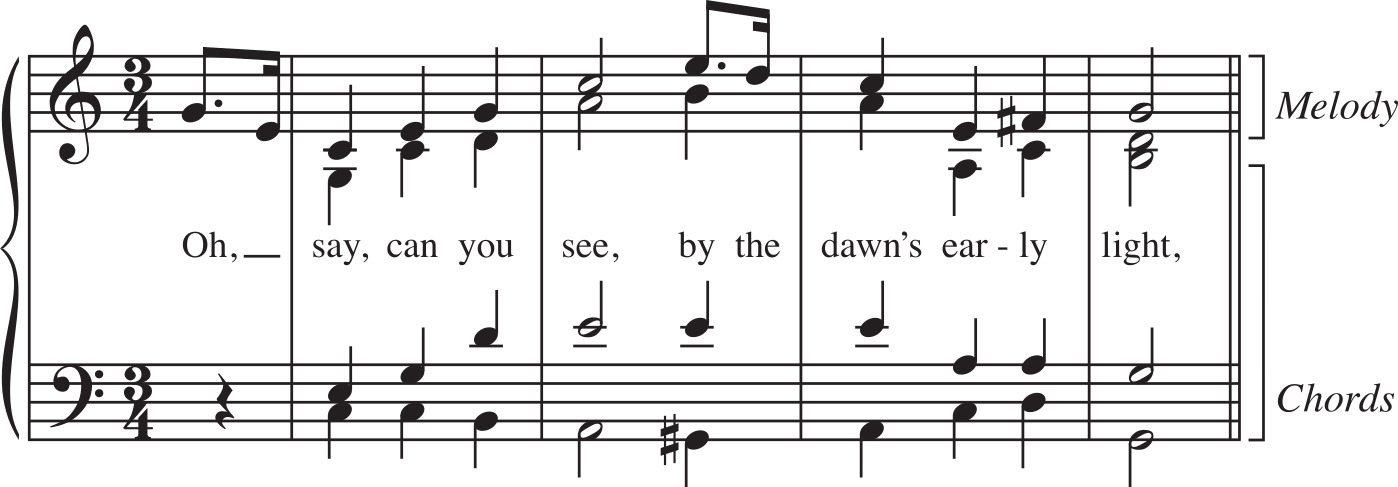 [Speaker Notes: Example 2.12]
Tonality
Tonality – system of musical organization that depends on a network of harmonic relationships, all centered on consonant triads
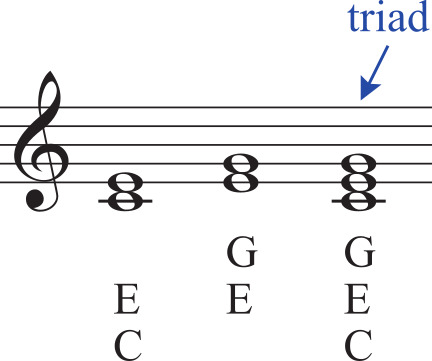 [Speaker Notes: Example 02.13]
Dynamics
Dynamics – levels of loudness and softness
Crescendo – growing louder
Decrescendo/diminuendo – becoming softer
The Sound of Silence
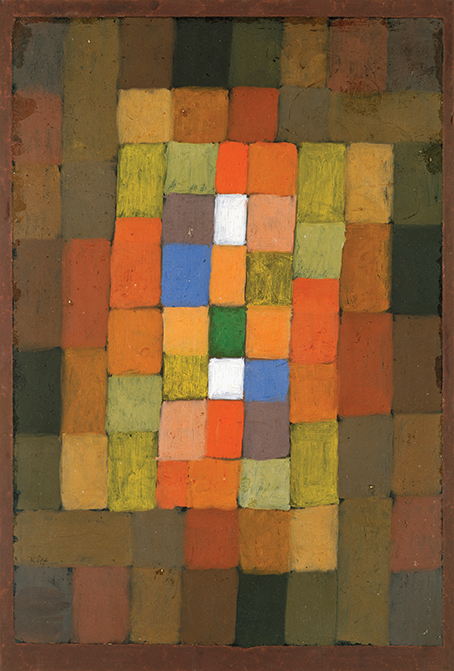 John Cage
Music consists of two primary elements: sound and silence
[Speaker Notes: Photo 2.03: Paul Klee’s Dynamic Gradation (1923) uses colors of various intensities to suggest a range of dynamics.  Image copyright © The Metropolitan Museum of Art. Image source: Art Resource, NY.]
Review of Learning Objectives
2.1 Describe the differences between rhythm, tempo and meter. 
2.2 Understand the three types of meter and what distinguishes them.
2.3 Understand the three primary types of musical textures and what distinguishes them.
2.4 Explain what a chord is and its role in harmony.
2.5 Understand the role dynamics play in music.